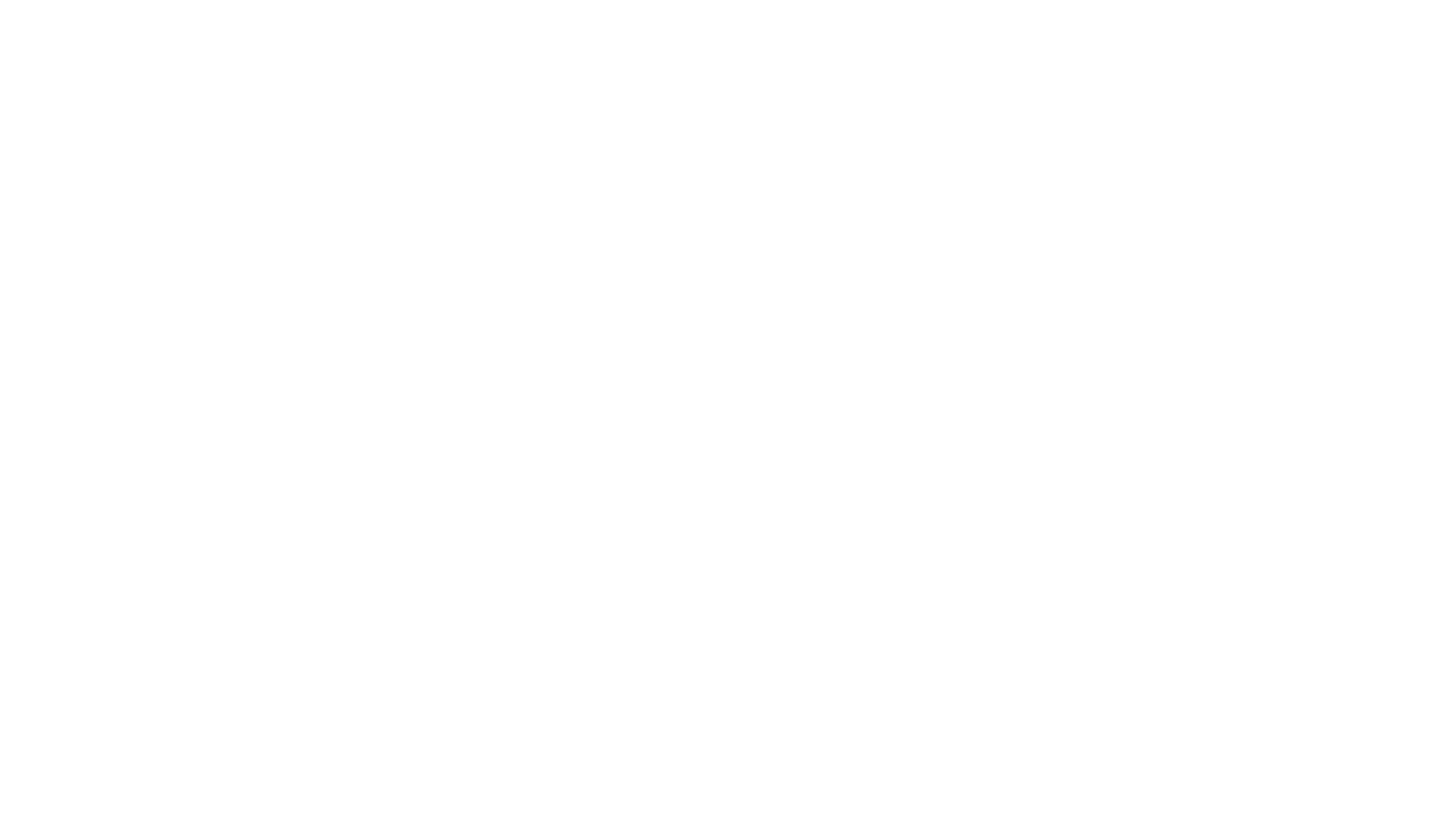 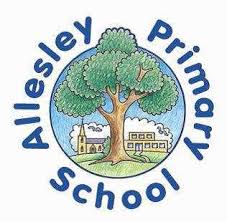 Welcome to Year 6!
Mrs Clay
Mrs Medcraft
Mr Lapworth
Miss Russell
Here’s to a great year!
Welcome!
Welcome to what will be a FABULOUS year!
We are so excited to start our learning journey together. 
We have lots of exciting learning opportunities planned for the year ahead and we hope you are looking forward to the responsibilities of Year 6. 
It is very important that you come with a positive attitude and a growth mindset as there may be times where you feel challenged. 
Always remember: hard work = success!
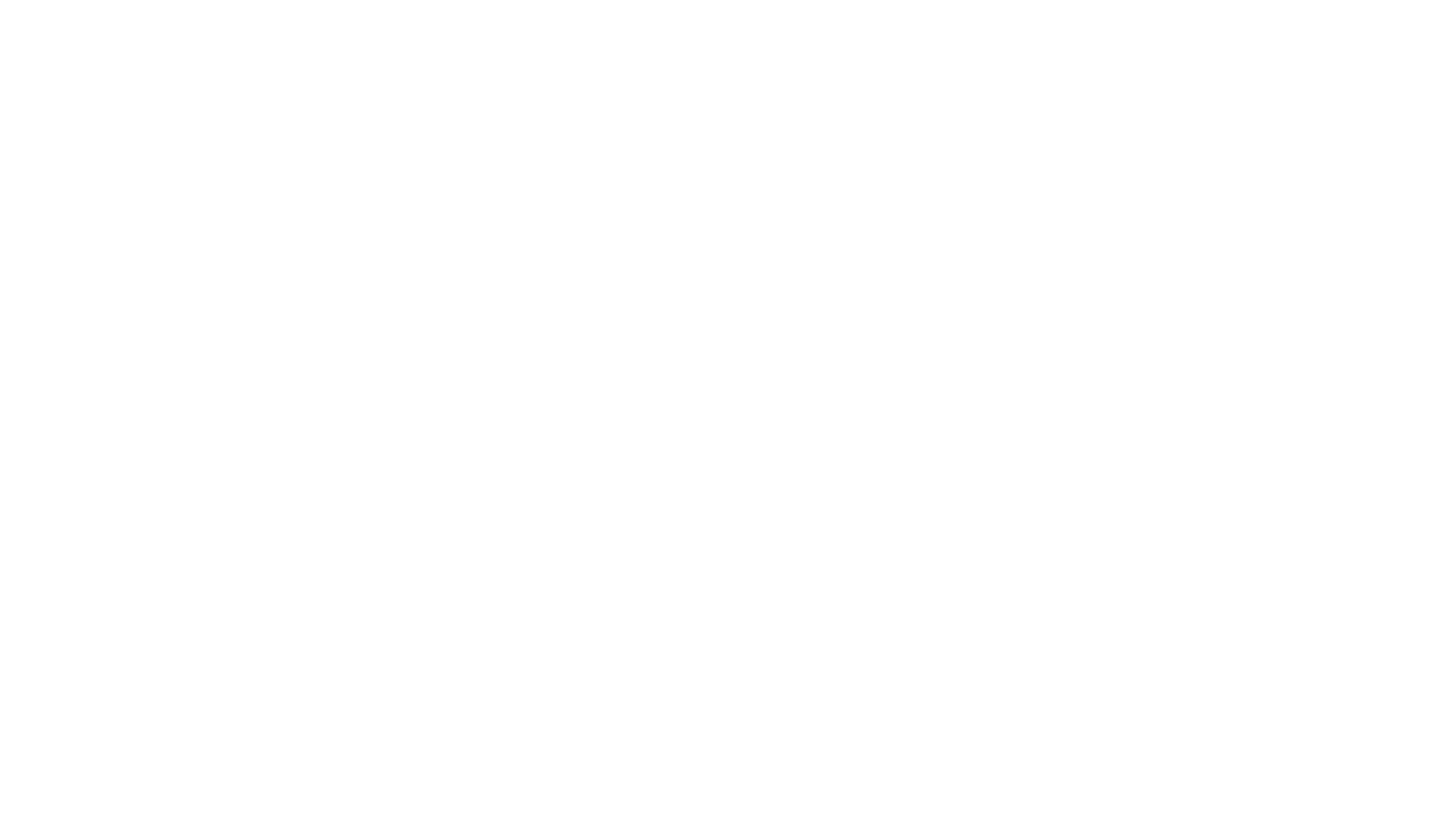 You are punctual to class.
You move around the school with respect and a sense of responsibility.
You respect all children and adults in and out of the classroom. 
You try your best in EVERYTHING you do and persevere.
You understand that mistakes are accepted and it is ok to ask for help when needed. 
You support one another whether it be academically or socially.
Be KIND.
Apply the school values to all that you do…
Respect, perseverance, independence, compassion, honesty, positivity
Expectations
Theme Overview
This is an overview of the topics we will be covering throughout the year. 
However, we do like the children to be involved in the planning process so there may be slight changes depending on their interests.
Groovy Greeks – Key skills
During the Autumn term, our creative curriculum topic will be centered around ‘Ancient Greece’. 
Here you can see all of the national curriculum skills we will be covering throughout this topic. 

Ancient Greece will primarily be History based and in the Spring term we will be covering ‘Rivers and Mountains’ which is primarily geography based to create a balance.
Weekly timetable
Our aim is to provide a balanced curriculum, however we are mindful that due to the current climate there will be gaps in all children’s learning. 
We have worked extremely hard in devising a timetable that not only addresses these curriculum needs but also offers a variety of learning. 
The timetable is a flexible document that will be regularly reviewed in order to suit the children’s needs.
Our weekly timetable
This is the weekly timetable for Year 6. English will be taught by Mrs Clay and Maths will be taught by Mrs Medcraft and Mr Lapworth. 

There will however, be weeks where lessons will need to change or move around. 

RE will be a blocked unit at the end of every half term. 

Theme lessons will incorporate History, Geography and Music skills. 

Lessons highlighted ‘Book talk’ will be focused reading sessions looking at vocabulary, writer’s choices and delving deeper into understanding a piece of text.
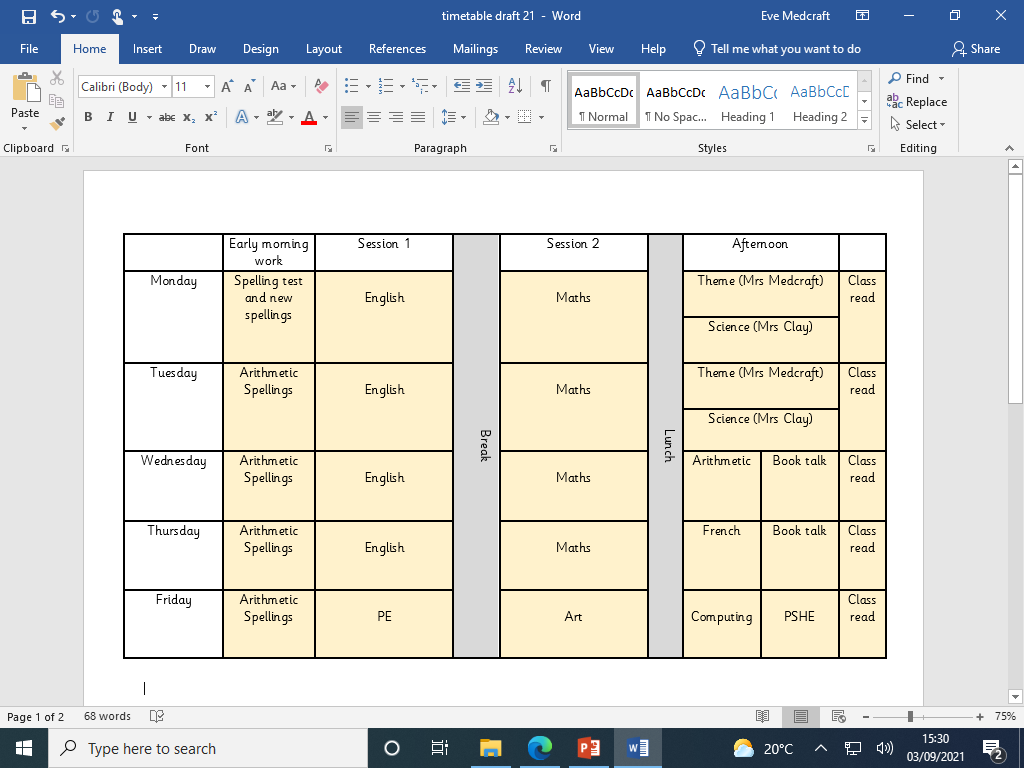 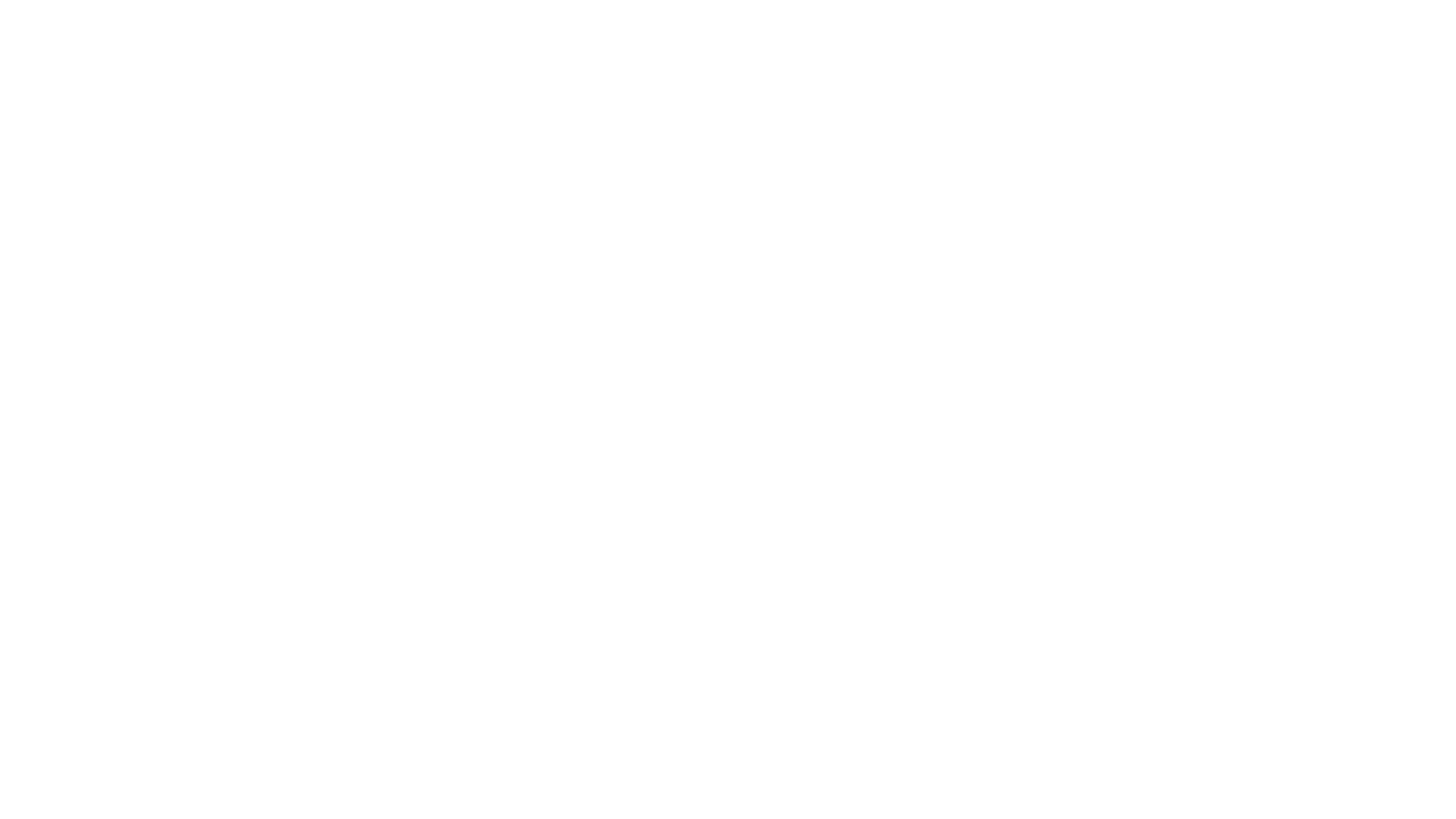 Key information
Don’t forget we will still be doing our reading Olympic awards.
Every term we will collect in your reading diaries and count up how many times you have read. The more you read the more chances you have in our prize draw!
There may be times when we set extra English homework other than spellings and reading.
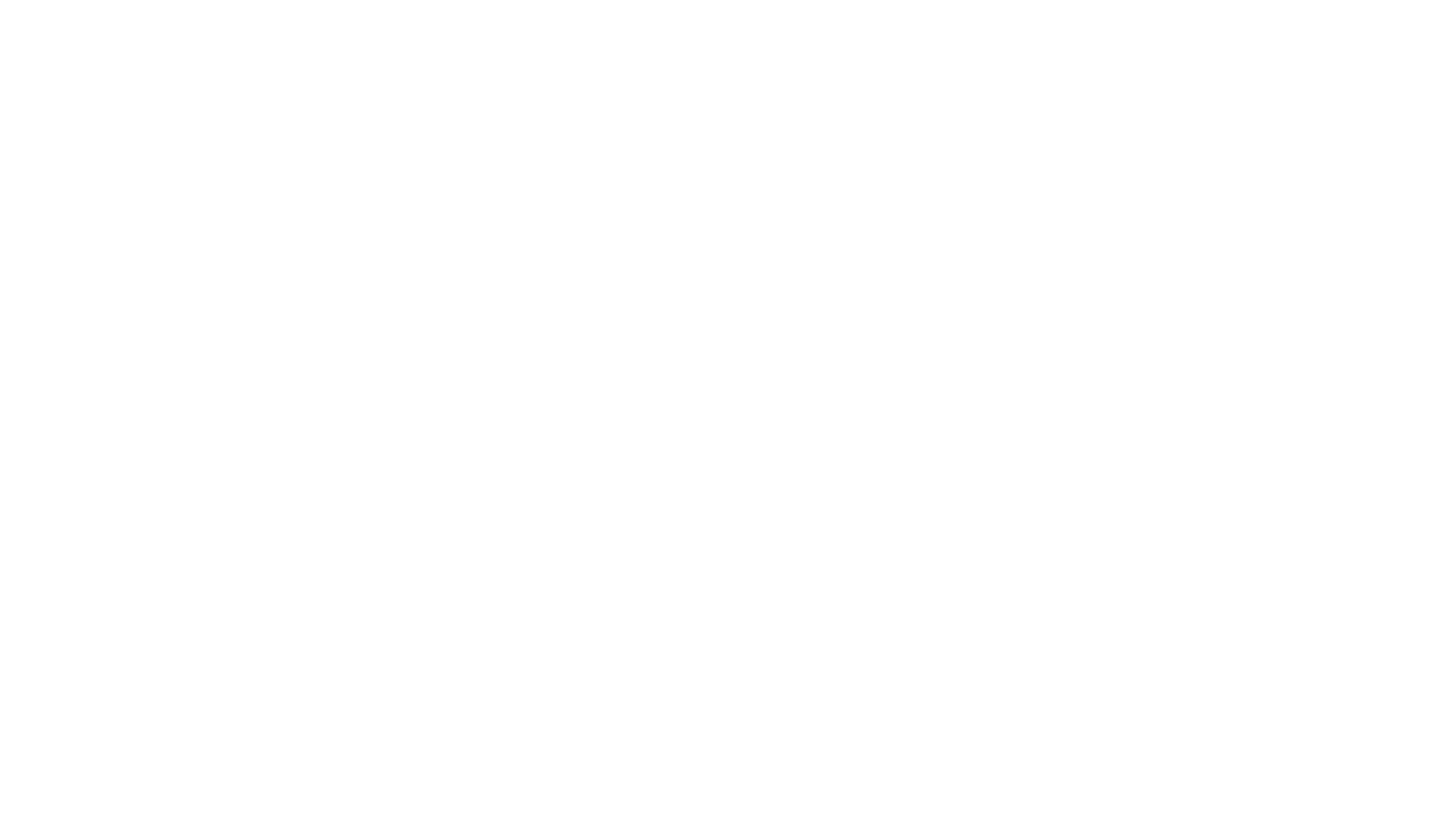 Homework expectations
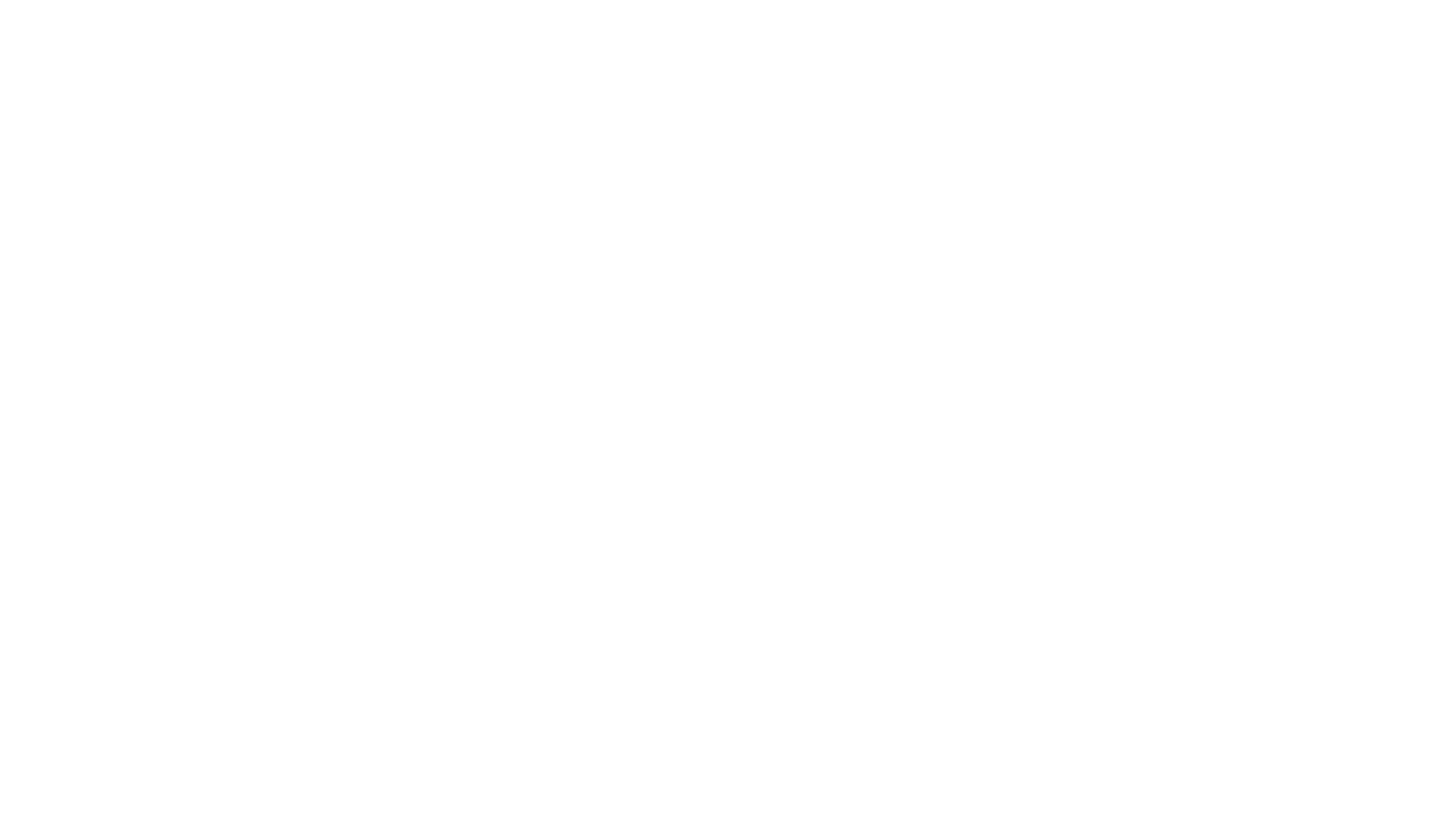 School Website
Our class page on the school website will include lots of information and reminders including your weekly spellings and any other relevant homework. 
Please make sure you check it weekly.
Mobile phones
If your child walks to or from school on their own and you wish for them to have their mobile phone this is allowed. We collect in all phones every morning and will return them to the children at the end of the school day.
Useful information
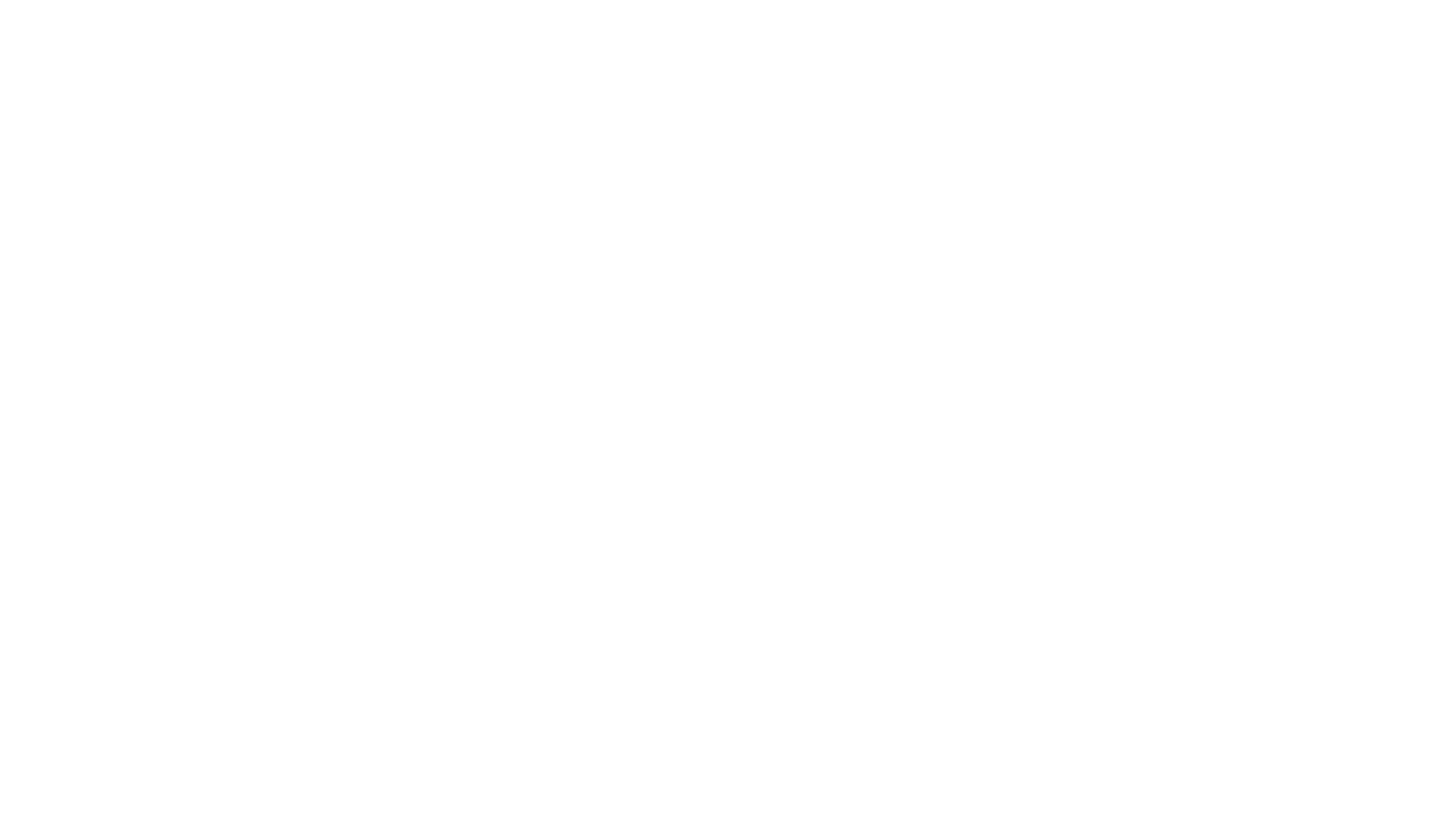 To support your learning over the year we have lots of online interactive resources. Over the next few weeks we will be sharing your personal logins with you. Please make sure you keep them in your reading diary. 

Times table rockstars www.ttrockstars.com

SPAG.com: - www.spag.com  

MyMaths: - www.mymaths.co.uk
Logins to remember